What I Learned from Pigs
Lessons from 40 Years with Swine Seedstock
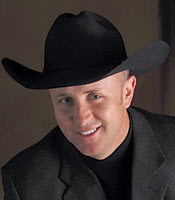 Marty Ropp
CEO, Business Development Specialist & Field Representative, Allied Genetic Resources
Why is this Even Important?
The Purebred Swine Seedstock Industry was Once a Large, Thriving and Very Profitable 
Opportunity for that Success to Continue
Most “Breeders”  and Breed Organizations Ignored the Opportunity
Almost Everyone I Knew and Looked Up to in the Swine Genetics Business Lost Their Businesses
1974
$.34 Market Hogs
650,000 Hog Operations
Most Hogs Raised on Dirt
Crossbreds Still Often Considered “Mongrels” 
Feeder Pig Markets Were Powerful
8 Strong Breed Associations with Offices, Field Staff, National Shows….Genetic Decisions?
No AI
1974 More
Most Pigs Sold Through an Auction
Very Little Price Differentiation at Harvest
Larger Number of Smaller “Local” Packers, but Consolidation was Beginning
Infrastructure in Every County
Never Heard of PIC, Farmers Hybrids, Lucy’s, Dekalb, etc.???
Average Pig was Quite Lean and Muscular
Huge Number of Independent Boar Sales
1974 Continued…
Pigs Were Registered 1 at a Time
Very Little Data Recorded (Test Stations 1954?)
Litter Size?
Pigs Paid for Tens of Thousands of Farms
Cash Flow Trade Off for Labor
Almost All Family Farms and Independent Seedstock
100 Early Feb. Chester Boars at Ill. State Fair
1984 Era of Sustained Profits
Pigs Moving to Concrete and Confinement
Herd Size Increasing Dramatically
Packers Consolidating Quickly
Breeding Companies Beginning to Become Very  Serious Competitors
Purebred Seedstock Market is Thriving and Still Growing, Wonderfully Profitable
Approaching Record Registrations
1984 Continued
Growing but Limited Data Collection for Sow Productivity, Growth and Carcass Traits 
Almost All Purebred Genetic Decision Still Made on Phenotype (Type Conferences)
Almost All Corporate Seedstock was Being Selected by Breeding Values (Profit)
Largest Customer of SGI (Semen) was PIC 
Average Purebred Pig was Getting Fatter and Poorer for Lean Value
1984 Continued
Packers Asked Commercial Producers to Bring them a More Valuable Product (many refused…)
Began to Teach Corn Farmers to Raise Pigs?
Growth of Packer Grids
Health Was Becoming Job #1 for Producers
Nucleus, Multiplier, De-Pop/Re-Pop, Lines Instead of Breeds, Vertical Integration, Proprietary Genetics, Contracts.  
My Second Year of College Paid By Purebred Hogs
Breed Associations Response
1985 S.T.A.G.E.S. (EPDs) 
1993 MLI (API), TSI (TI), SPI ($W) Published
1995 After 10 Years of EPDs Most Independent Seedstock Producers Still Only Use Phenotype
1995 NSR Formed (Duroc, York, Hamp (Landrace)) 
1997 Cert. Pedigreed Swine (CW, SP, PC, (Berk))
1999 Berkshire Gold Program
By 2000 Purebred Associations Were Almost Dead
2000 Some “Sharp Independents” Still Thriving
1990
85,000 “Purebred Litters” 8 Breed Assn.
Yorks Largest 23,861 Litters 
PIC and Dekalb (Monsanto) Becoming Huge 
Berkshire 2nd to Last of 8 Breeds (< 2000 Litters)
Berkshire Getting into the Meat Business (12,000 Litters today)
Assn. Programs Still Based on Limited “Winners” 
No Genetics Expertise on Assn. Staff…..Anywhere?
2012
NSR Top Ten States Register 29,000 Animals (Down from 85,000 Litters)
Next 10 States Register Less than 2000 Total
Junior Programs - Largest Income and Expense Categories
Independent Seedstock Prodroction Largely Ceased
50,000 Hog Operations US, 110 Million?
Who Provides Genetics Now?
Primarily Proprietary Companies
Many Owned Outside US
Some Vertically Integrated (Packers)
Hybrid Lines 
Some Lines are More “Purebred” than “Purebreds”?
A Few Modest Sized Independents (<50)
PIC “Story” Off the Website
A subsidiary of biotechnology leader Genus plc.  PIC’s business is the genetic improvement of pigs.  In the early 1960s a small group of Oxfordshire pig farms, concerned that the traditional purebred breeders were not producing the right pig for future markets invited a group of scientists to devise a way of producing a better hybrid.  Following their advice, they bought the best pigs they could find and began to improve them by a process of selection.
Mission Statement of PIC
“Our mission is to be the leading worldwide supplier of genetic improvement to pork chain customers through innovative and outstanding genetic technology, health and services.”
So How Did Corporates Rise?
Focused on Business and Pork Industry
Invested Heavily in Research
Used Selection Technology to Make More Profitable Pigs.  Redefined Better
Used Service and Benchmarking as Major Marketing 
Promised Seedstock in Large Numbers with Uniformity and Health
Bought Business! (Packers, Vets, etc.)
Historic Points In the Pig Business
1974 ? First Composite and First Breeding Company Genetics Marketed
1978 ? Pigs Moving to Confinement by the Millions
Immense Health Issues (Confinement)
1985  ???  Wall Street Journal Article Pork Profits (Rise of North Carolina)
Historic Points In the Pig Business
1985 Grid Marketing Takes Over   “Don’t Bring Them Here Anymore!”
1995 Purebred Breed Associations Have Failed Independently and Join Forces (NSR, CPS)
1998 Pigs hit $.05/cwt.  Sows are Free! 
Consolidation, Cooperation and Integration…..Systems Approach
Seedstock Follies…
“I am Going to Raise the Kind of Hogs I like”
Small Skulls, then Big Skulls then Small Skulls now Big Skulls Again????
“Lean Muscular Hogs Just Don’t Make Good Sows”
“Buy Your Sows a Spotted Boar!”
Crossbred Boars are Mongrels and Won’t Breed True?
“These Company Hogs are Fine Boned, Narrow Chested, Coke Bottle Headed, Broken Topped, High Topped, Light Muscled, Deer Footed and My Customers will Never Buy them….Never???”
Wait Just a Cotton Pickin Minute Marty!
The Cattle Business is Totally Different!
There Are Differences!
Folks Love to Raise Cattle….Fewer With Pigs…
There is Very Little Price Differentiation… Rewards for Improvement!  Segmented
Generation Interval is Too Long to Make Big Changes
“We Still Rope them and Drag them to the Fire”
Crossbreeding Doesn’t Work in Cattle???
More Important Differences
The Cow Calf Business Historically Plagued By Low Rate of Return On Investment.
Many Producers Willing to Operate at a Loss.
Cattle Production is Often a Function of Land Ownership (Cash Flow)
Huge Land Mass.  Largest Factory in the Industry.
Environmental Diversity Can Drive Uniformity Challenges at All Levels
Like 1984 in Pigs?
Still Largely Segmented Business, but Changing…
Genetic Improvement is Too Often Unfocused, Un-Scientific and Often Unprofessional 
Development of Proprietary Genetics Companies (PIC/Genus/??)
Down Chain Participants Asking for More Value…Some Producers Refusing?? 
Traditional Independent Seedstock Business is Still Thriving with Wonderful Profitability..
“I’ll Raise the Kind of Cattle I Like!”
Learn From the Others
Poultry
Dairy
Swine
Food Agriculture
Business
What I Learned from Pigs..I Think?
Livestock is a Food Business First!
Never Assume Things Will not Change
Whomever Writes Your Check Has a Huge Influence on What You or Your Customers Do!
Use Industry Signals and Logic.  Set Long Range Plans for the Future
What I Learned from Pigs..I Think?
In any Huge Industry, Science Based Decisions Will Prevail Over Opinions and Dogma
Don’t Confuse What You Want to Do from What You Need to Do
Profitability Drives Change!
Plan for a Large Number of Winners Unless You Plan to Stand Alone